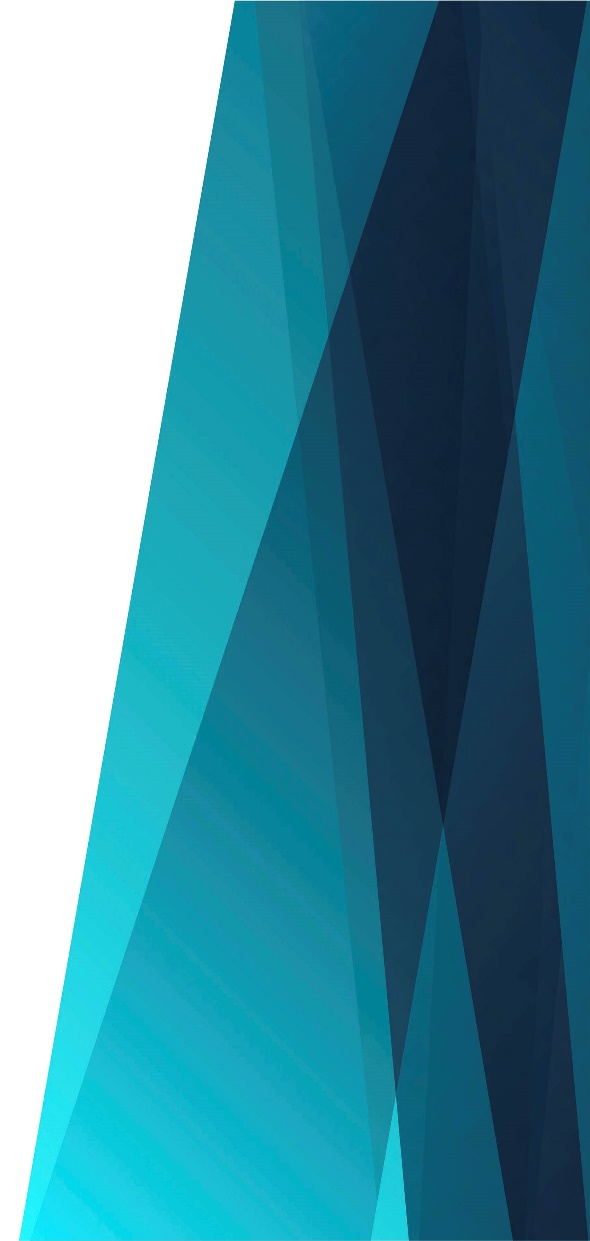 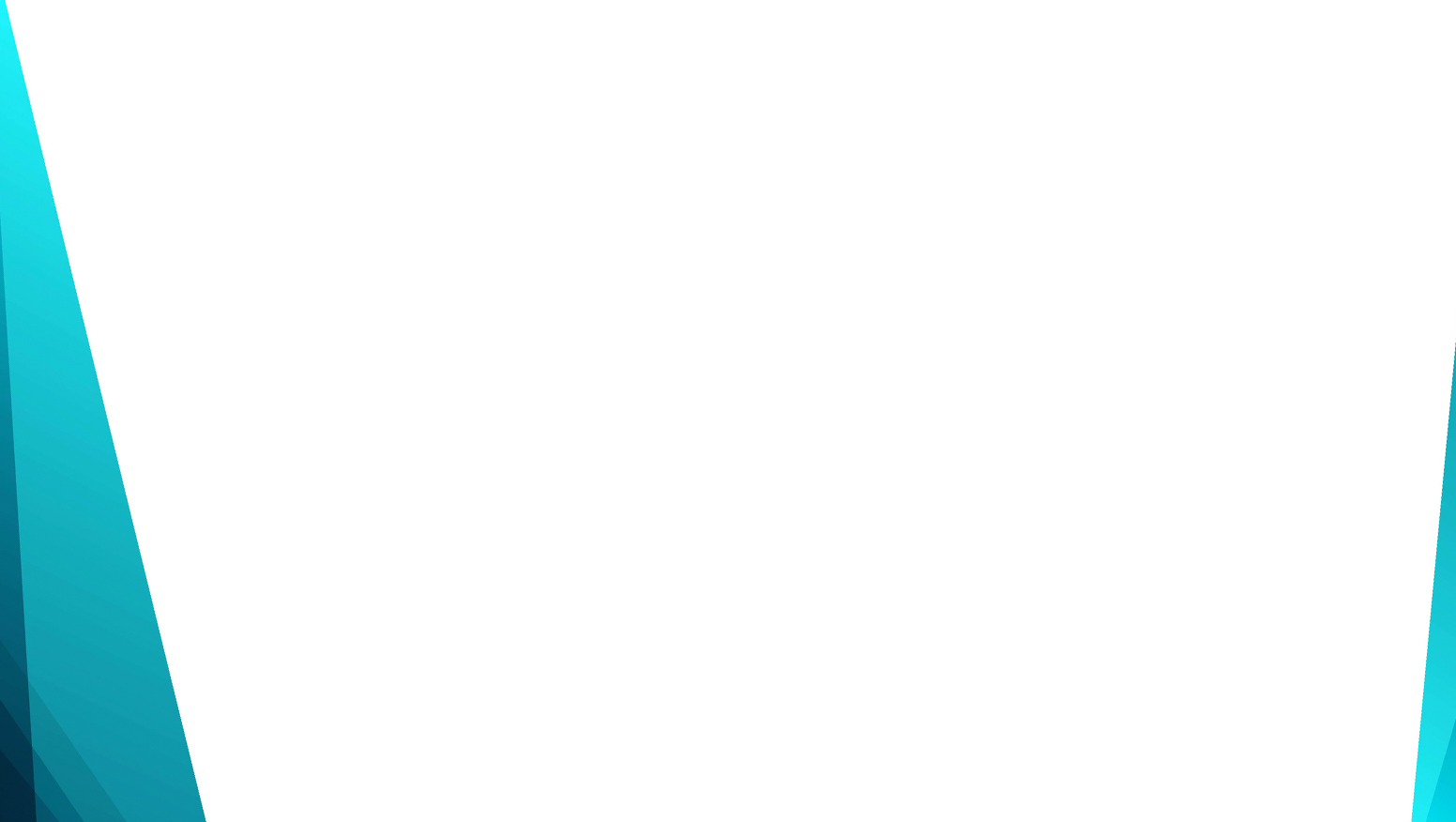 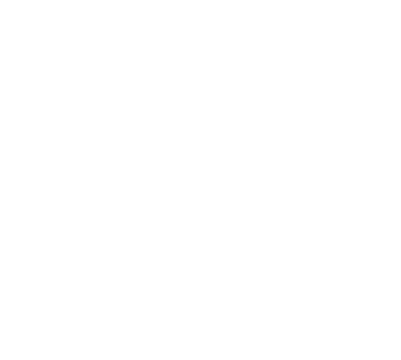 Дам покой тебе
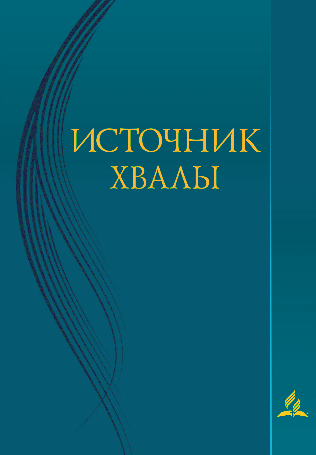 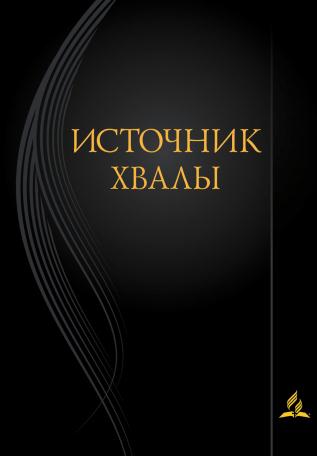 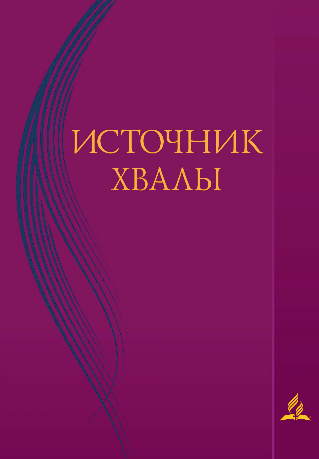 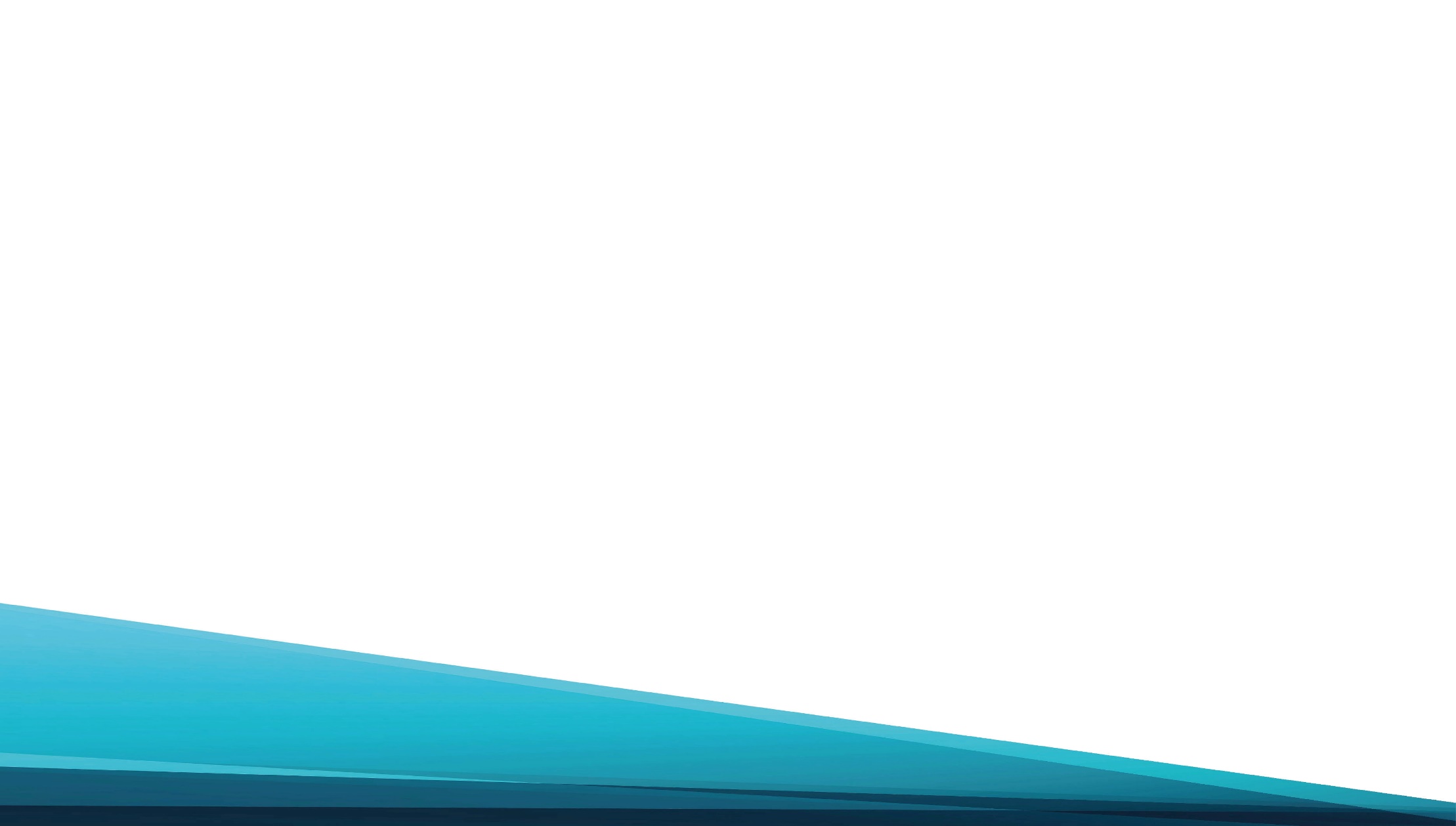 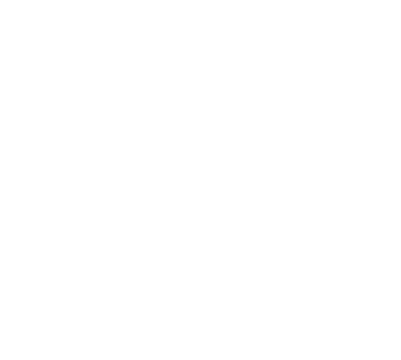 Тяжкой ношей кто измучен,
Приходи ко Мне.
Будешь Мною ты научен,
Дам покой тебе.
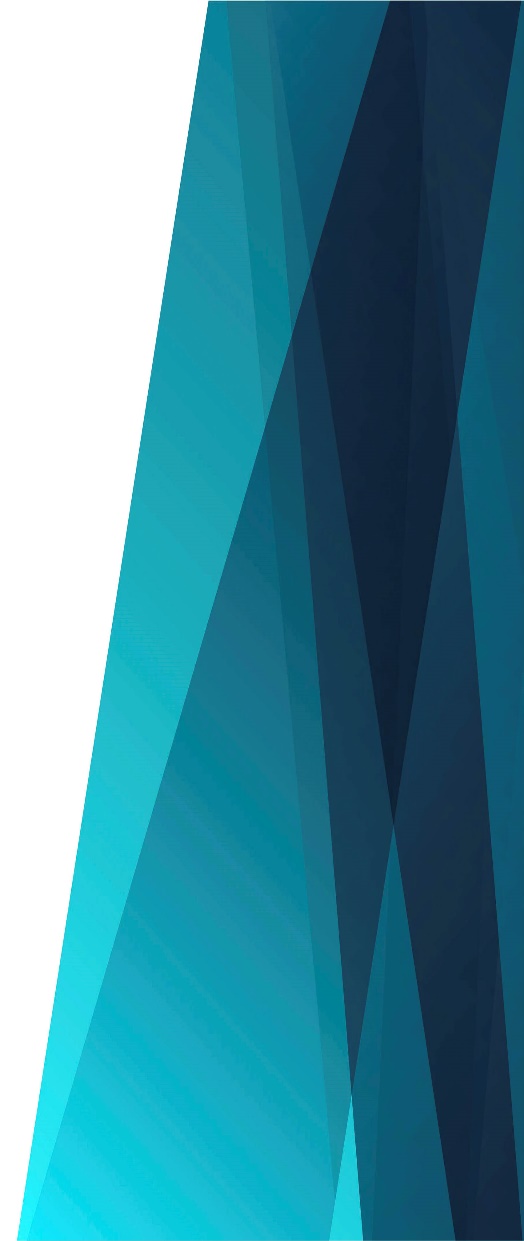 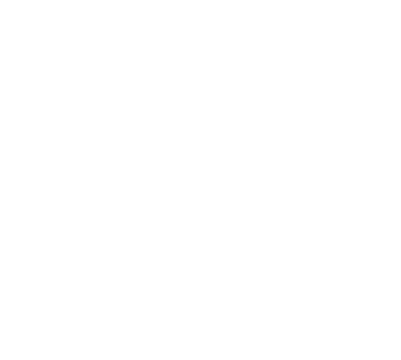 Моё иго благо,
И бремя легко.
Кроток и смирен Я.
Во мне найдёшь покой.
Ты сердцем не смущайся,
Ко Мне приди…
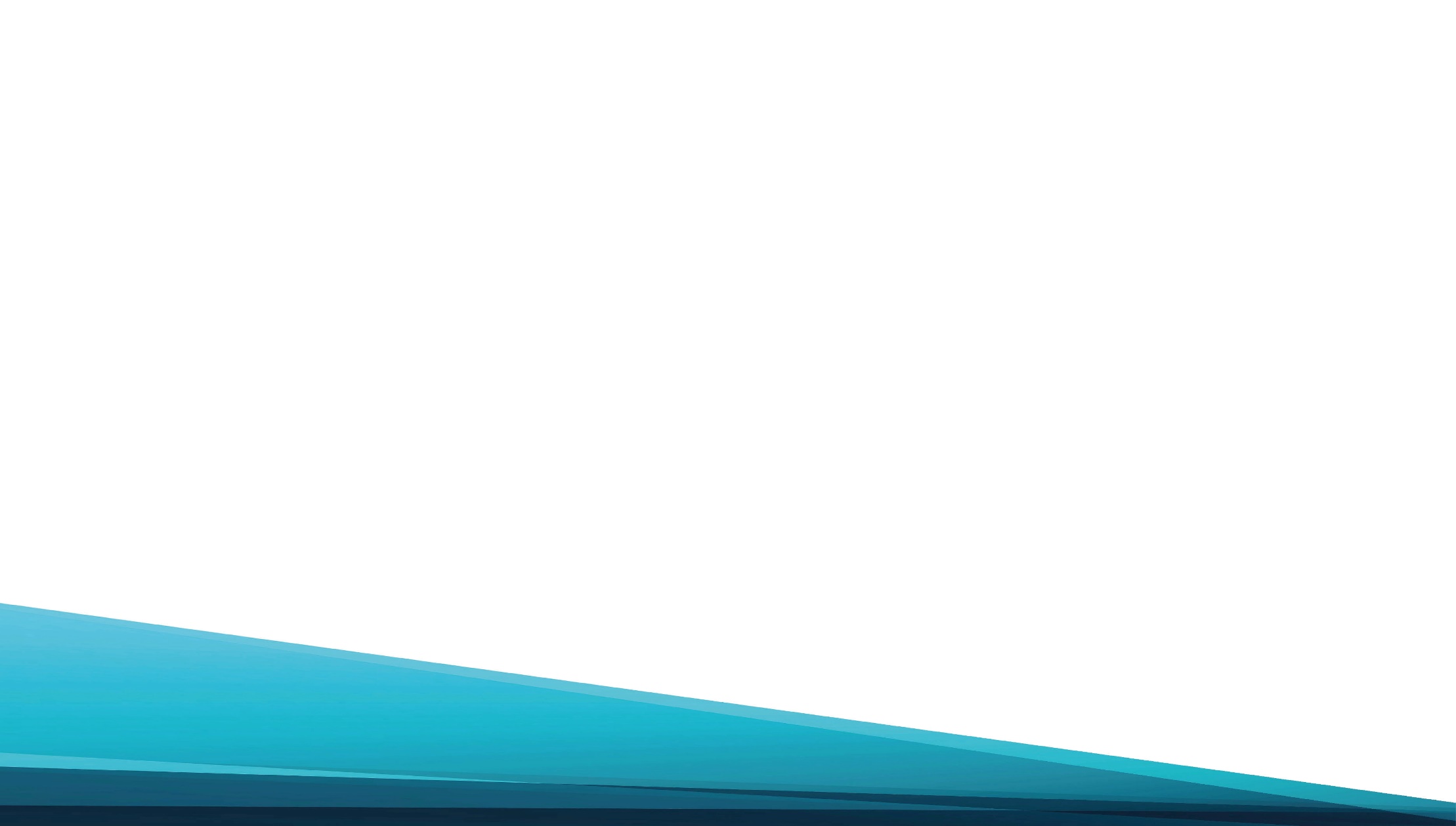 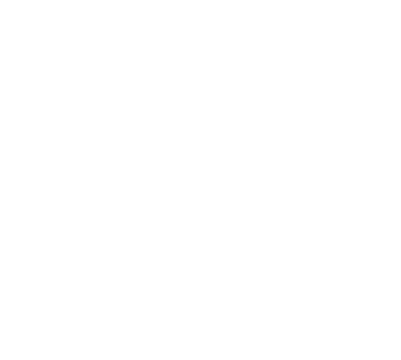 Если в сердце нет покоя – 
Приходи ко Мне.
Я в Своих руках укрою,
Дам покой тебе.
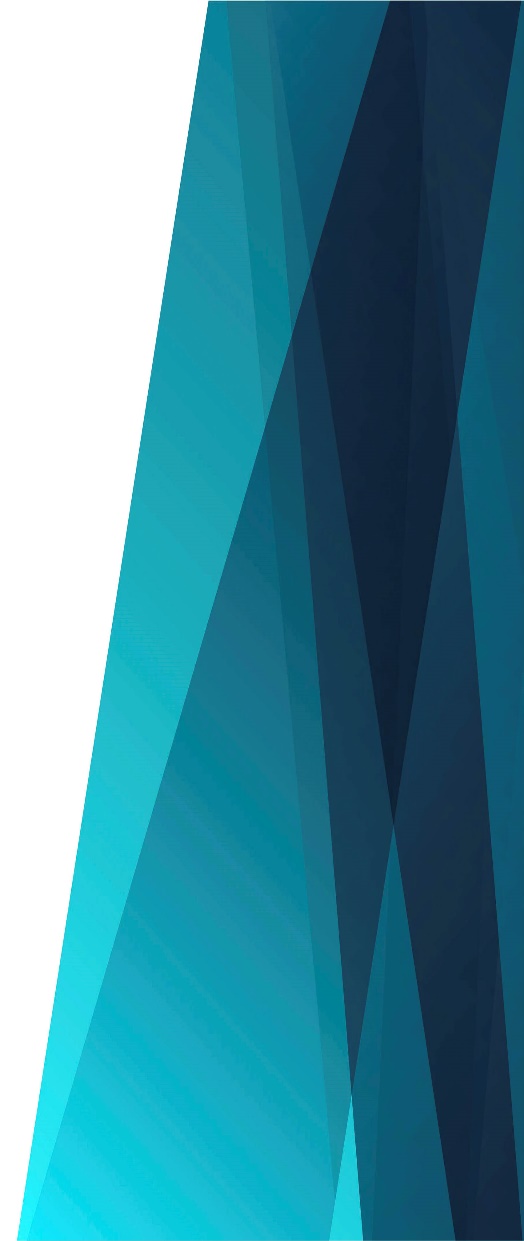 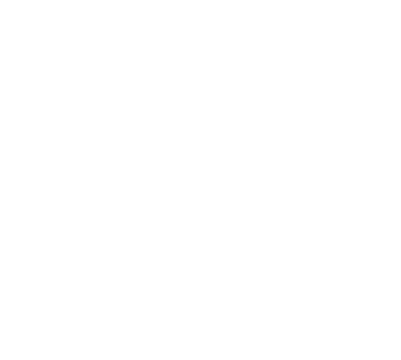 Моё иго благо,
И бремя легко.
Кроток и смирен Я.
Во мне найдёшь покой.
Все заботы Мне доверьте – 
Я дам Свой покой в сердца.